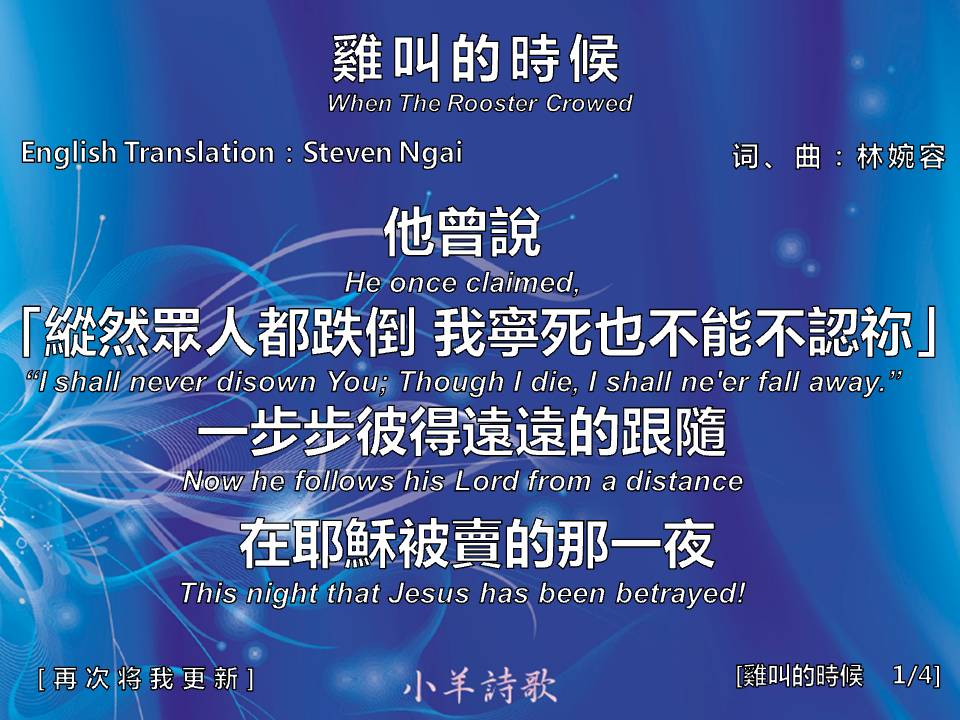 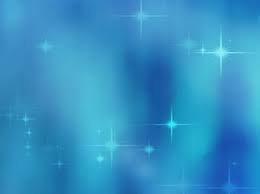 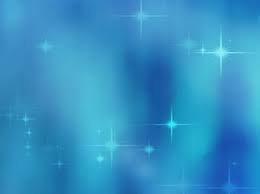 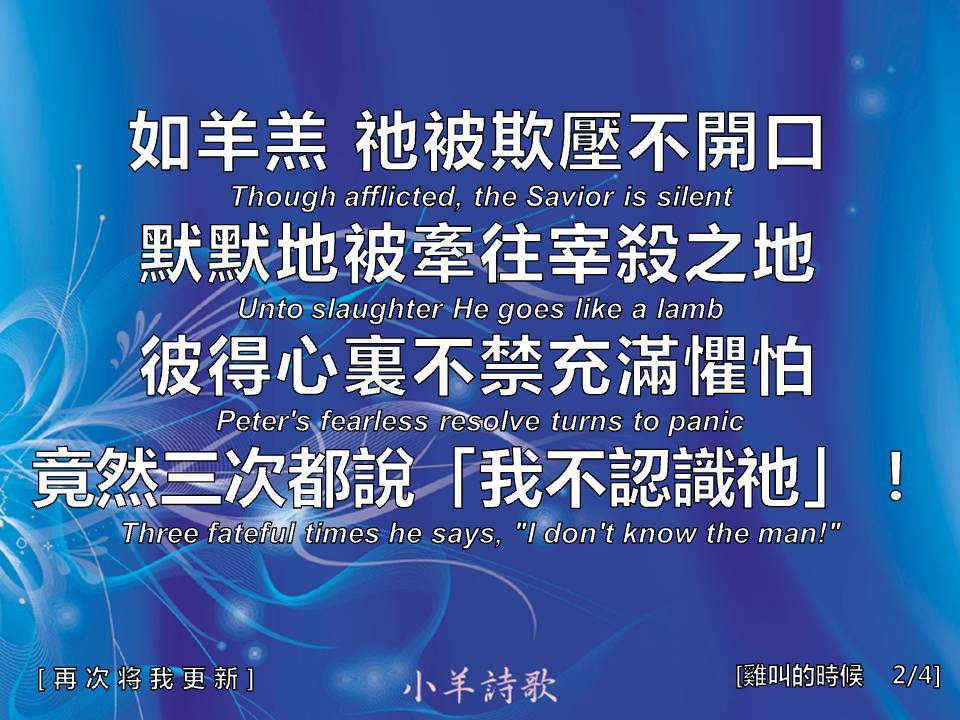 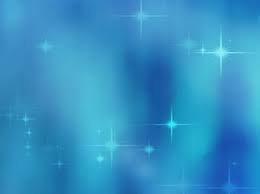 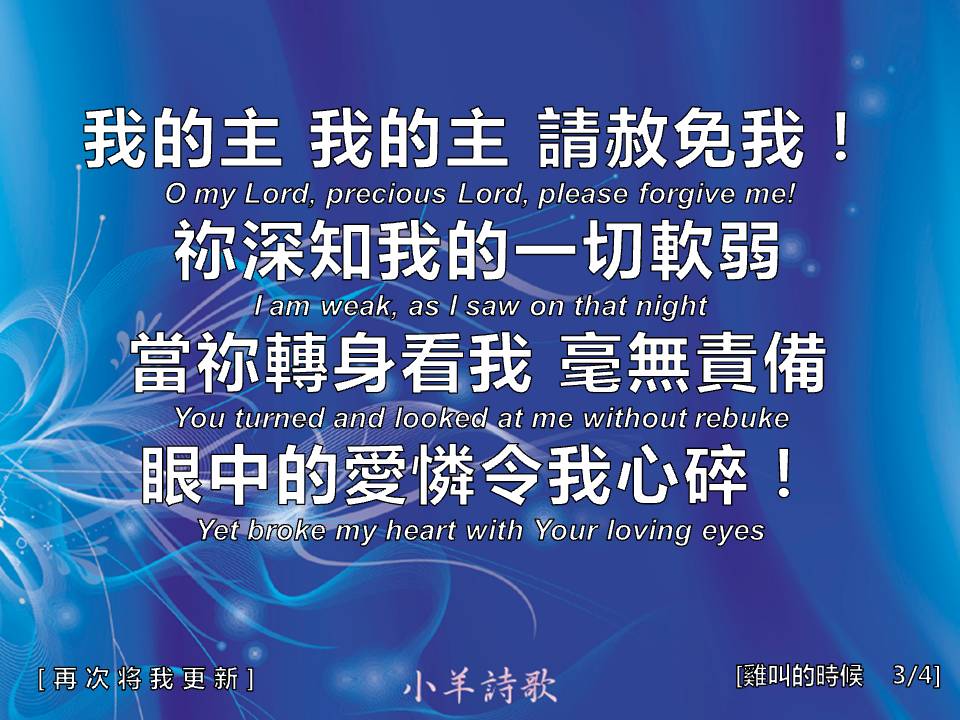 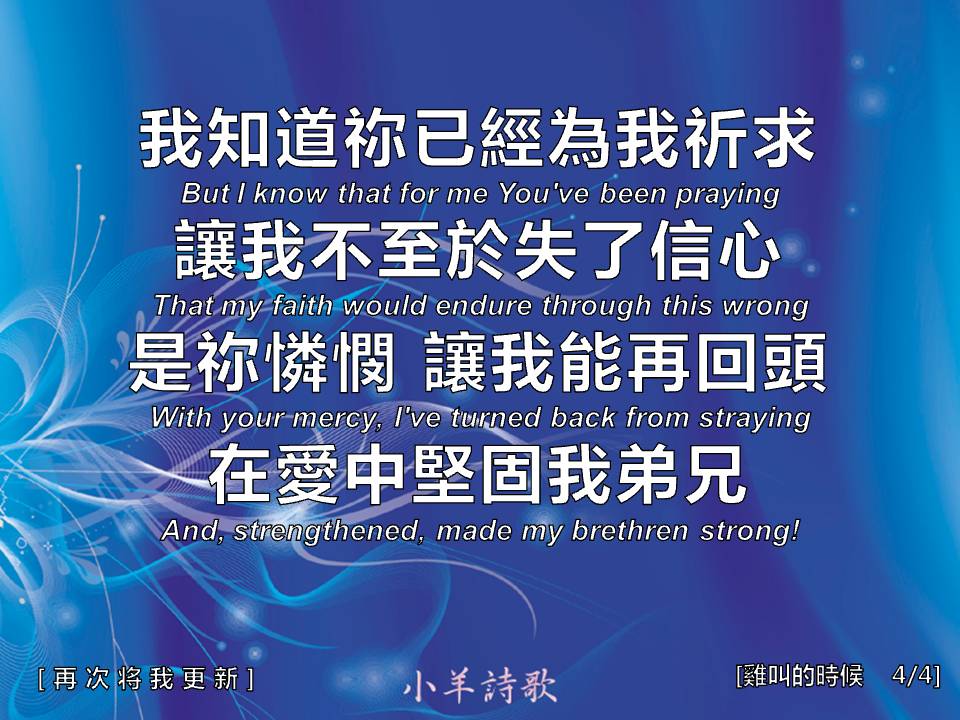 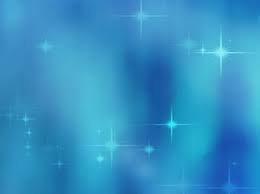 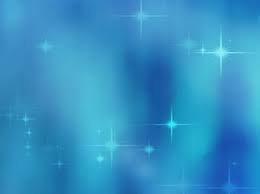 我们既然有一位已经升入高天尊荣的大祭司，就是神的儿子耶稣，便当持定所承认的道。

因我们的大祭司并非不能体恤我们的软弱…. 所以，我们只管坦然无惧地来到施恩的宝座前，为要得怜恤，蒙恩惠，作随时的帮助。

希伯来书 4:14-16
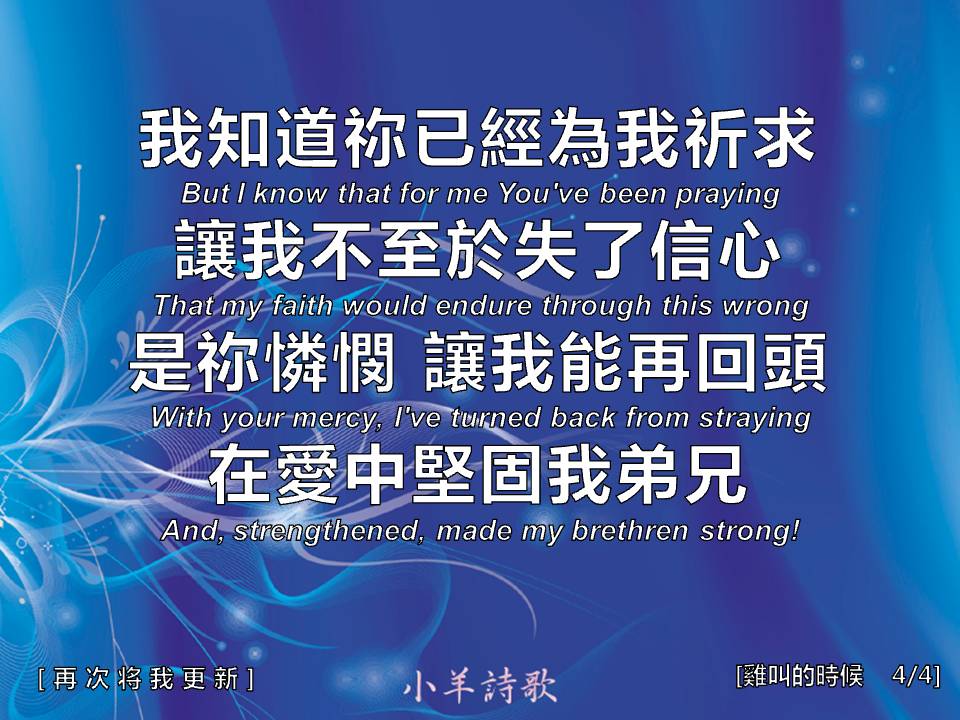 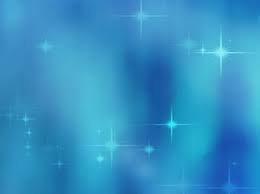 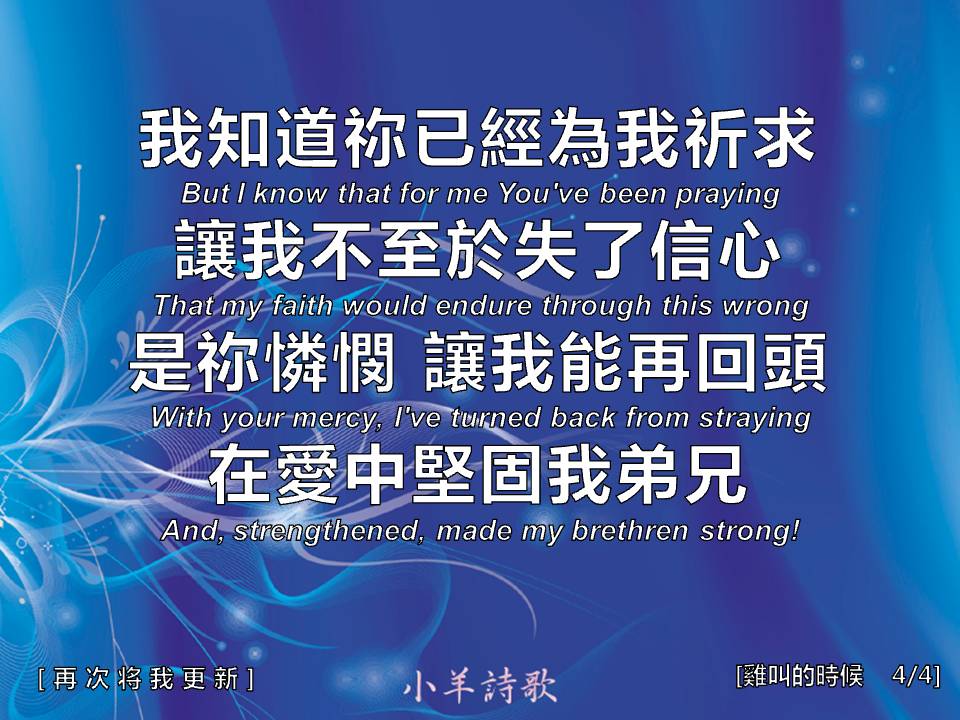 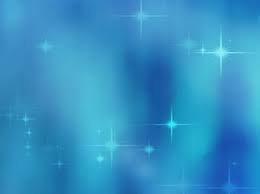